Тема1. Сутність,функції та управління фінансами зарубіжних корпорацій
План
Предмет дисципліни «Фінанси зарубіжних корпорацій»
Функції фінансів корпорації
Фінансове навколишнє середовище
Управління фінансами корпорацій
Обіг капіталу корпорації 
Рух фондів корпорації
1. Предмет дисципліни «Фінанси зарубіжних корпорацій»
Предметом дисципліни, яка вивчається, є юридично оформлені грошові відносини між корпорацією та іншими агентами ринку з приводу формування капіталу корпорації та його розподілу з метою підвищення добробуту акціонерів. Ці відносини формуються в умовах невизначеності та ризику, характерних для ринкової економіки.
невизначеність — неможливість передбачити розвиток ринкових відносин у майбутньому, наприклад, в умовах кон’юнктури, що постійно змінюється. Ризик — це не просто невизначеність, а така невизначеність, яку менеджер мусить брати до уваги в управлінні фінансами, оскільки вона може погіршити фінансовий стан корпорації. Невизначеність може перейти в різноманітні форми ризику.
корпорація (лат. corpus — тіло, пізньолат. corporatio і compania — об’єднання, товариство, співтовариство). Під термінами “корпорація”, який вживається здебільшого в англосаксонських країнах і Японії, та “компанія”, що переважає в західноєвропейських країнах, розуміється акціонерне товариство;
агент (лат. agens, agentis — діючий, ago — той, що приводить у рух). Агенти — дійові особи в ринковій економіці. Ними можуть бути як юридичні та фізичні особи. Державні податкові, регулюючі і контролюючі органи, що беруть участь у ринкових відносинах, посідають особливе місце серед агентів. Їхні дії охоплюють всю систему економічних відносин із метою регулювання;
Що стосується робітників, службовців, інженерно-технічних працівників, то, укладаючи колективний договір з корпорацією, вони виступають як співтовариство зайнятих у корпорації осіб. Їхні інтереси виражають профспілкові об’єднання.
У ринковій економіці функціонують три основні юридичні форми організації капіталу і підприємництва:
Корпорація – це правова форма бізнесу, що відрізняється і відокремлена від конкретних осіб, які ними володіють. 
Основні ознаки : 
- корпорація — юридична особа, що володіє правосуб’єктністю;
- відповідальність акціонерів за зобов’язаннями корпорації обмежена їхніми частками в капіталі;
- акціонер має право вільно розпоряджатися своїми акціями;
- корпорацією управляють його вищі органи .
Товариства (партнерства) — добровільні об’єднання, що складаються з двох або більше фізичних чи юридичних осіб. Товариства можуть бути з обмеженою і необмеженою відповідальністю. 
Основні ознаки товариства такі:
- товариство є добровільним об’єднанням на підставі договору;
- товариство є юридичною особою, що володіє правосуб’єктністю;
- відповідальність членів щодо боргів товариства може бути необмеженою або обмеженою залежно від типу товариства;
- функціонування товариства обмежене у часі. Якщо один з партнерів із повною відповідальністю виходить із товариства, воно припиняє своє існування.
Індивідуальне приватне підприємство належить одній особі, що веде свій бізнес на свій “страх і ризик”. Основні ознаки, що характеризують індивідуальне приватне підприємство:
- власник володіє правосуб’єктністю;
- власник одноосібно розпоряджається отриманим прибутком;
- власник відповідає за борги усім своїм майном;
- у випадку банкрутства він може втратити не тільки активи підприємства, а й свої особисті активи;
- функціонування індивідуальної фірми обмежене в часі — терміном життя власника.
Вивчаючи корпоративні фінанси, також слід виділити вихідну категорію, що розкриває сутність абстрактних фінансових відносин у даній сфері.
Такою категорією є акція — фінансова клітинка акціонерного товариства. Акція з’явилась у процесі створення перших акціонерних товариств, що виникли у сфері міжнародної торгівлі ще в середині XVI ст
Акціонерне товариство є формою підприємництва, капітал якого спочатку формується за рахунок продажу акцій. Купивши акцію, фізична або юридична особа стає власником акціонерного товариства відповідно до суми її номіналу.
Акція породжує ще одну категорію корпоративних фінансів — облігацію, що являє собою боргове зобов’язання, випущене корпорацією. Облігація є зобов’язанням корпорації перед інвестором.
Акціонерний капітал, оплачений акціями, а також борги корпорації, тобто непогашені зобов’язання, становлять складну категорію — функціонуючий капітал корпорації. Капітал як власність акціонерного товариства за обсягом менший, ніж її функціонуючий капітал. Отже, капітал як власність відокремлюється від капіталу функції.
Функціонуючий капітал корпорації породжує ще одну складну категорію — інвестиції як абстракцію економічних відносин із приводу розподілу та використання капіталу. Корпорація вкладає свій капітал у реальні і фінансові активи відповідно до її поточних і перспективних планів.
2. Функції фінансів корпорації
Функція формування капіталу
Призначення цієї функції полягає у формуванні капіталу корпорації шляхом залучення його з фінансового ринку. Її можна також назвати фінансовою функцією, оскільки практично вона передбачає розроблення фінансової політики корпорації і наступне прийняття рішень менеджерами. У свою чергу, прийняття рішень визначається мотиваціями, цілями, як стратегічними, так і короткостроковими, котрі ставить перед собою корпорація.
Функція розподілу і використання капіталу
Призначення другої функції фінансів корпорації полягає в розподілі капіталу останньої та його використанні, тобто в інвестуванні відповідно до планів підприємницької діяльності. Її можна також назвати інвестиційною функцією, оскільки практично вона пов’язана з розробленням інвестиційної політики корпорації та наступним прийняттям рішень менеджерами. Прийняття рішень визначається поставленою метою — одержанням прибутку, тобто подальшим зростанням капіталу, максимізацією ринкової оцінки акцій, підвищенням добробуту акціонерів
Функція контролю над формуванням, розподілом і використанням капіталу
Контрольна функція виходить із двох функцій: формування капіталу та його розподілу і використання. Балансовий метод ведення будь-якого господарства передбачає досягнення рівності між доходами і витратами. Призначення контрольної функції полягає в забезпеченні збалансованості між сформованим капіталом і його витрачанням, тобто інвестиціями корпорації.
3. Фінансове навколишнє середовище
Фінансове навколишнє середовище — це складна система формування попиту на капітал і його пропонування, цін (курсів) на корпоративні та державні цінні папери, валютних курсів, структури податкових ставок і пільг, митних тарифів і квот в умовах невизначеності, ризику і неповної інформації.
Розвиток підприємництва в цілому і корпоративного зокрема визначається також структурою податкової системи, методами нарахування і вилучення податків, висотою податкових ставок і податкових пільг. Розвиток експортних галузей багато в чому залежить від митних тарифів і квот на світових ринках і створення різного роду міжнародних спілок, асоціацій, від процесів інтеграції, інтернаціоналізації та глобалізації.
Необхідно зауважити, що корпорація як господарська одиниця не може впливати на фінансове навколишнє середовище, що формується під впливом політичних, економічних і соціальних чинників як внутрішнього, так і зовнішнього характеру.
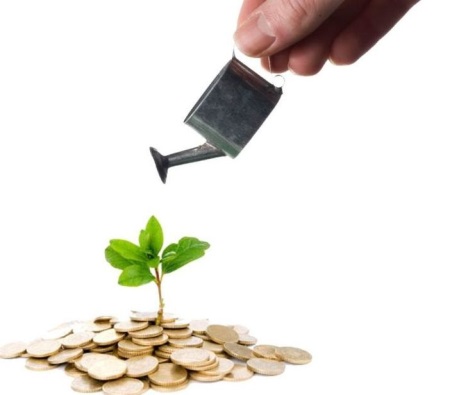 Держава впливає на навколишнє середовище через проведення фінансової, податкової, грошово-кредитної, митної політики з метою підтримання певної рівноваги в ринковій економіці. Державне регулювання навколишнього середовища здійснюється з метою створення сприятливих умов для розвитку ринкових відносин.
4. Управління фінансами корпорації
Управління фінансами корпорації є складовою загального управління, головною метою якого є зростання вартості капіталу і добробуту акціонерів. Фінансовому управлінню надається особливе значення. Західні автори підкреслюють, що управління фінансами є наріжним каменем, основою господарської діяльності будь-якої фірми — і корпорації, і невеликого індивідуального підприємства.
У широкому значенні слова під управлінням фінансами розуміють вироблення політики щодо формування капіталу корпорації та його розподілу, прийняття рішень відповідно до цієї політики, планування фінансової діяльності, складання й аналіз фінансової звітності, організація контролю за виконанням рішень.
У вузькому значенні управління фінансами — це управління обмеженою сумою коштів і її витрачання в умовах невизначеності ринкових відносин і ризику.
Управління (або відділ) скарбника відає широким колом проблем, що стосуються формування капіталу корпорації та його розподілу. До його функцій входять:
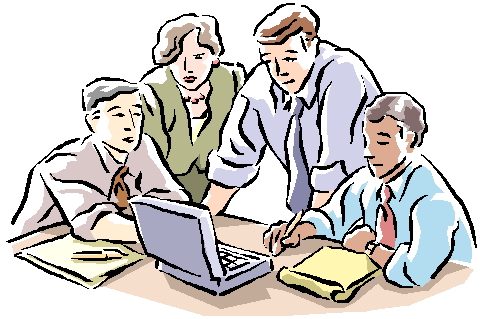 по-перше, планування: складання й організація виконання короткострокового фінансового плану;
по-друге, розроблення програм, пов’язаних із формуванням капіталу, організація зв’язків і передавання інформації інвесторам;
по-третє, управління функціонуючим капіталом: грошовими фондами, вкладеннями в цінні папери, їх погашення, управління власними коштами, дебіторською заборгованістю, інкасуванням, збереженням і витратою коштів та цінних паперів.
Функції головного бухгалтера також широкі:
по-перше, організація адміністративного обліку і внутрішнього аудиту
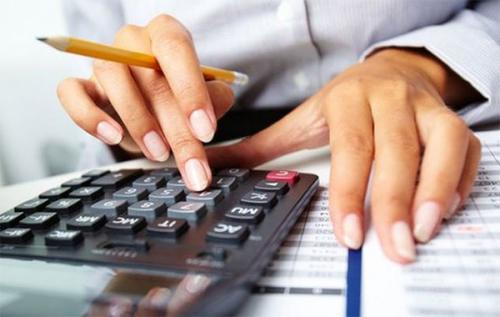 по-друге, організація страхування активів
по-третє, управління податковими платежами
по-четверте, створення і використання інформаційних систем управління
по-п'яте, проведення порівняльного аналізу планових і реальних витрат, доходів і прибутків від діяльності господарських одиниць, що входять у корпорацію
Принципи управління фінансами корпорації :
- планування виробничої і фінансової діяльності
- централізація фінансових ресурсів у головній (холдинговій) корпорації
- формування фінансових резервів
- використання всіх зобов'язань у визначені договором терміни
5. Обіг капіталу корпорації
Капітал корпорації постійно перебуває у русі. Основна мета управління фінансами корпорації полягає в тому, щоб у процесі цього руху його вартість зростала.
Першою стадією вартісного циклу є конкурентна позиція. Вона — точка відліку, своєрідна точка опори циклу, що випливає із сутності ринкових відносин
Конкурентна позиція визначає другу стадію вартісного циклу — прибутковість корпорації. Чим успішніше корпорація конкурує на ринку збуту, чим більший попит на її товари і послуги, тим вища норма прибутку на вкладений капітал.
Прибутковість корпорації визначає дуже важливу третю стадію циклу — формування внутрішнього грошового потоку (internal cash flow). Він утворюється із суми прибутку після сплати податків, нарахованої амортизації на основні фонди та інших надходжень. Чим вища прибутковість корпорації, тим більша сума внутрішнього грошового потоку (за інших рівних умов).
Показники норми прибутку і суми внутрішнього грошового потоку визначають четверту стадію циклу — високу ринкову ціну (курс) цінних паперів корпорації, що обертаються на фінансовому ринку. Чим вища прибутковість і більші суми внутрішніх грошових потоків, тим вищі дивіденди і прибуток на одну акцію і тим вищий попит на акції.
Оцінка корпоративних паперів, що утворюється на фінансовому ринку під впливом попиту і пропонування визначає п’яту стадію циклу — формування зовнішніх джерел фінансування.
Шоста стадія вартісного циклу полягає у формуванні загальної суми інвестиційних фондів, що утворюються як із зовнішніх, так і з внутрішніх джерел.
І, нарешті, сьома стадія полягає у формуванні ресурсів корпорації для зміцнення конкурентної позиції. На цьому вартісний цикл закінчується, і все починається спочатку на новій стадії конкурентної позиції: поліпшеній, до чого завжди прагнуть корпорації, або на погіршеній унаслідок об’єктивних чи суб’єктивних обставин.
Ринкова вартість цінних паперів корпорації
Зовнішні джерела фінансування
Інвестиційні фонди, сформовані за рахунок внутрішніх і зовнішніх джерел
Внутрішній грошовий потік
Ресурси для зростання і підтримки конкуренції
Прибутковість
Конкурентна позиція
Для успішного управління вартісним циклом західна теорія і практика виділяють п’ять основних напрямів взаємозв’язку між розглянутими вище стадіями циклу:
- між основними економічними завданнями і внутрішніми грошовими потоками, які поставила перед собою корпорація. У ній визначається частина економічних зусиль корпорації, які можна профінансувати за рахунок внутрішніх джерел.
- між сформованими грошовими потоками та їх внутрішнім використанням.
- між прибутковістю, рухом грошових потоків і ринкової ціни (курсом) цінних паперів корпорації.
- між корпорацією і ринками капіталу, тобто можливістю доступу корпорації до цих ринків.
- між інвестиціями корпорації і майбутньою конкурентною позицією
6. Рух фондів корпорації
Акціонерне товариство формує свої грошові фонди за рахунок внутрішніх і зовнішніх джерел. Проте співвідношення між ними визначається економічними і фінансовими завданнями кожної конкретної корпорації, у кожний конкретний для неї час. Усі мобілізовані грошові фонди мають бути використані, тобто сума джерел повинна дорівнювати сумі витрат. Не може бути витрат, не покритих джерелами, як не може бути і вільних, “не зайнятих” фондів.
Капітал корпорації формується за рахунок :
Зовнішніх фондів
Внутрішніх фондів
Внутрішні джерела капіталу формуються за рахунок грошових потоків від поточної підприємницькій діяльності, а також від продажу частини активів.
Зовнішні фонди корпорація залучає через випуск облігацій, позик у кредитних установах і збільшення акціонерного капіталу
Фонди, що перебувають у розпорядженні корпорації, витрачаються на: 1) виплату дивідендів за акціями; 2) відсотки за облігаціями; 3) інвестиції в довгострокові активи; 4) інвестиції в короткострокові активи; 5) погашення боргів або викуп акцій.